Chapter -5machine learning
1
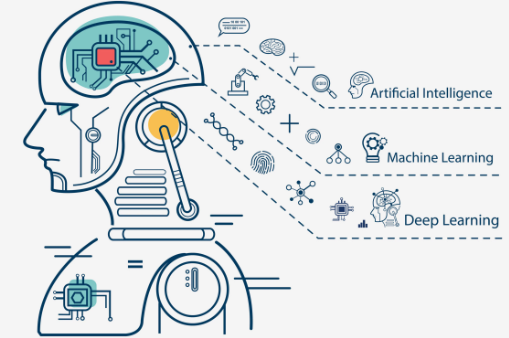 4/29/2020
Dr vasu pinnti                                                 ICT
contents
2
What is machine learning
Types of machine learning
Applications of machine learning
Supervised learning(classification)
Decision tree algorithm
Bayesian classification algorithm
Unsupervised learning(clustering)
K-means clustering algorithm
4/29/2020
Dr vasu pinnti                                                 ICT
What is machine learning?
3
Machine learning: "Field of study that gives computers the ability to learn without being explicitly programmed"
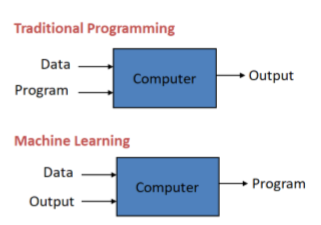 4/29/2020
Dr vasu pinnti                                                 ICT
types of learning algorithms
4
o Supervised learning  Teach the computer how to do something, then let it use it;s new found knowledge to do it 
o Unsupervised learning  Let the computer learn how to do something, and use this to determine structure and patterns in data o Reinforcement learning
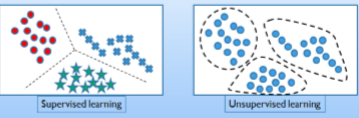 4/29/2020
Dr vasu pinnti                                                 ICT
Supervised vs unsupervised
5
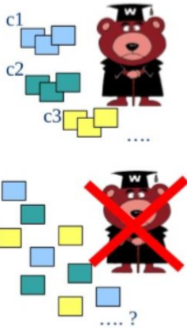 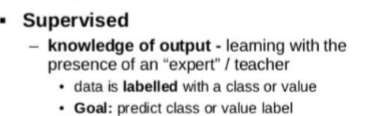 e.g: decision tree , Bayesian classification algorithms
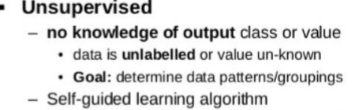 e.g: k-means clustering  algorithm
4/29/2020
Dr vasu pinnti                                                 ICT
Applications of machine learning
6
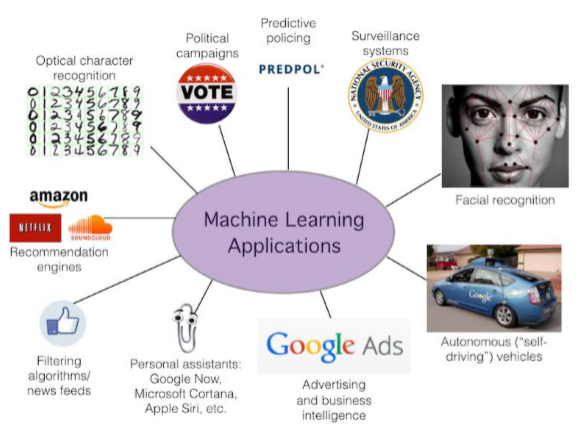 4/29/2020
Dr vasu pinnti                                                 ICT
Decision tree(DT)
7
A decision tree has three types of nodes:
A root node that has no incoming edges and zero or more outgoing edges.
Internal nodes, each of which has exactly one incoming edge and two or more outgoing edges.
Leaf or terminal node, each of which has exactly one incoming and no outgoing edges.
Solving the classification problem using DT is a two-step process:
Decision Tree Induction- Construct a DT using training data
  For each ti є D, apply the DT to determine its class
4/29/2020
Dr vasu pinnti                                                 ICT
categorical
categorical
continuous
class
Decision tree(DT)- example
8
Splitting Attributes
Refund
Yes
No
NO
MarStatus
Married
Single, Divorced
TaxIncome
NO
< 80K
> 80K
YES
NO
Model:  Decision Tree
Training Data
4/29/2020
Dr vasu pinnti                                                 ICT
NO
Decision tree(DT) example
9
categorical
categorical
continuous
class
Single, Divorced
MarSt
Married
NO
Refund
No
Yes
TaxInc
< 80K
> 80K
YES
NO
There could be more than one tree that fits the same data!
4/29/2020
Dr vasu pinnti                                                 ICT
Refund
Yes
No
NO
MarSt
Married
Single, Divorced
TaxInc
NO
< 80K
> 80K
YES
NO
Decision Tree –An Example (contd..)
10
Apply Model to Test Data
Test Data
Start from the root of tree.
4/29/2020
Dr vasu pinnti                                                 ICT
Decision Tree –An Example (contd..)
11
Test Data
Apply Model to Test Data
Refund
Yes
No
NO
MarSt
Assign Cheat to “No”
Married
Single, Divorced
TaxInc
NO
< 80K
> 80K
YES
NO
4/29/2020
Dr vasu pinnti                                                 ICT
Decision tree – another example
12
Training dataset for ‘buys_computer’ example
4/29/2020
Dr vasu pinnti                                                 ICT
age?
<=30
overcast
>40
31..40
student?
credit rating?
yes
excellent
fair
no
yes
no
yes
no
yes
Decision tree – another example
13
Output: A Decision Tree for “buys_computer”
4/29/2020
Dr vasu pinnti                                                 ICT
Decision tree induction algorithms
14
Many Algorithms:

Hunt’s Algorithm (one of the earliest)

 ID3(Induction Decision Tree ver. 3),

 C4.5, C5.0 by Ross Quinlan et.al.

CART (Classification And Regression Tree)

CHAID (Chi-square Automatic Interaction Detection)
4/29/2020
Dr vasu pinnti                                                 ICT
Decision tree induction algorithms
15
4/29/2020
Dr vasu pinnti                                                 ICT
Naïve Bayesian Classification
16
Let D be a training set of tuples and their associated class labels, and each tuple is represented by an n-D attribute vector X = (x1, x2, …, xn)
Suppose there are m classes C1, C2, …, Cm.
Classification is to derive the maximum posteriori, i.e., the maximal P(Ci|X)
This can be derived from Bayes’ theorem


Since P(X) is constant for all classes, only                              

needs to be maximized
4/29/2020
Dr vasu pinnti                                                 ICT
Naive Bayesian Classifier Example
17
play foot ball?
4/29/2020
Dr vasu pinnti                                                 ICT
Naive Bayesian Classifier Example
18
9
5
4/29/2020
Dr vasu pinnti                                                 ICT
Naive Bayesian Classifier Example
19
Given the training set, we compute the probabilities:









We also have the probabilities
P = 9/14
N = 5/14
4/29/2020
Dr vasu pinnti                                                 ICT
Naive Bayesian Classifier Example
20
To classify a new sample X:
outlook = sunny
temperature = cool
humidity = high
windy = false
Prob(P|X) = Prob(P)*Prob(sunny|P)*Prob(cool|P)* Prob(high|P)*Prob(false|P) = 9/14*2/9*3/9*3/9*6/9 = 0.01
Prob(N|X) = Prob(N)*Prob(sunny|N)*Prob(cool|N)* Prob(high|N)*Prob(false|N) = 5/14*3/5*1/5*4/5*2/5 = 0.013
Therefore X takes class label N
4/29/2020
Dr vasu pinnti                                                 ICT
Naive Bayesian Classifier Example
21
Second example X = <rain, hot, high, false>

P(X|p)·P(p) = P(rain|p)·P(hot|p)·P(high|p)·P(false|p)·P(p) = 3/9·2/9·3/9·6/9·9/14 = 0.010582
P(X|n)·P(n) = P(rain|n)·P(hot|n)·P(high|n)·P(false|n)·P(n) = 2/5·2/5·4/5·2/5·5/14 = 0.018286

Sample X is classified in class N (don’t play)
4/29/2020
Dr vasu pinnti                                                 ICT
Clustering algorithms-Partitioning method
22
Partitioning method: Construct a partition of a database D of n objects into a set of k clusters
Given a k, find a partition of k clusters that optimizes the chosen partitioning criterion
Heuristic methods: k-means and k-medoids algorithms
k-means (MacQueen’67): Each cluster is represented by the center of the cluster
k-medoids or PAM (Partition around medoids) (Kaufman & Rousseeuw’87): Each cluster is represented by one of the objects in the cluster
4/29/2020
Dr vasu pinnti                                                 ICT
The K-Means Clustering Method
23
Given k, the k-means algorithm is implemented in 4 steps:
Partition objects into k nonempty subsets
Compute seed points as the centroids of the clusters of the current partition.  The centroid is the center (mean point) of the cluster.
Assign each object to the cluster with the nearest seed point.  
Go back to Step 2, stop when no more new assignment.
4/29/2020
Dr vasu pinnti                                                 ICT
The K-Means Clustering Method
24
Example
4/29/2020
Dr vasu pinnti                                                 ICT
APACHE MAHOUT
25
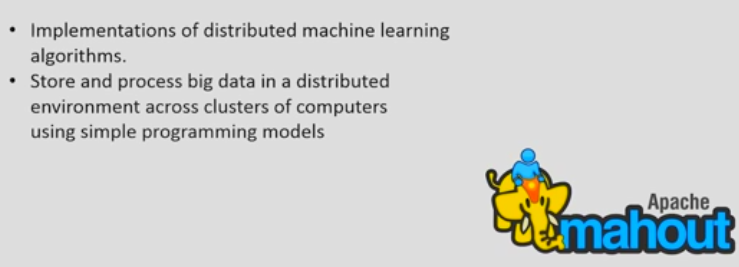 4/29/2020
Dr vasu pinnti                                                 ICT
SPARK MLib
26
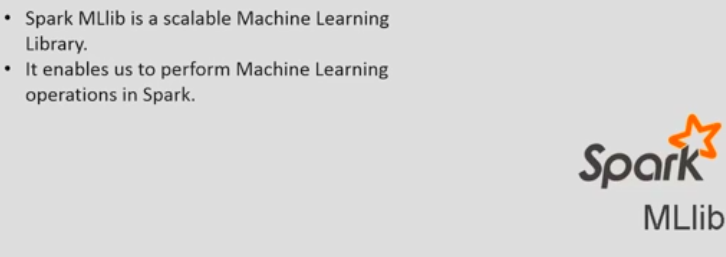 4/29/2020
Dr vasu pinnti                                                 ICT
Introduction to HADOOP
27
ANY QUESTIONS / DOUBTS
???
4/29/2020
Dr vasu pinnti                                                 ICT